My letters
Подготовила 
Лисина Лилия Александровна учитель английского языка
a
ant
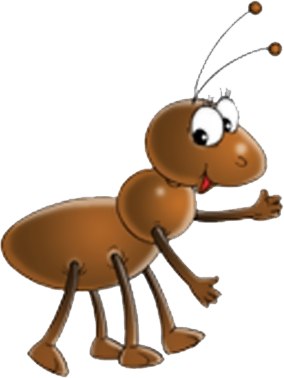 b
bed
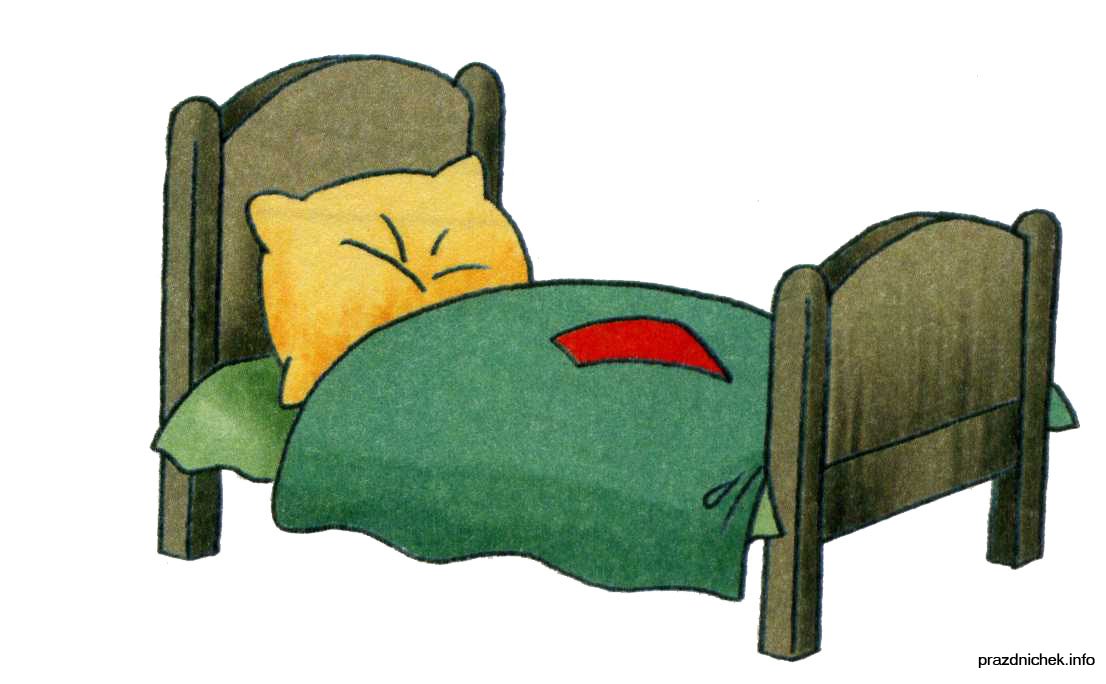 c
cat
d
dog
e
egg
f
flag
g
glass
h
house
Ex. 3, p.7
Посмотрите на картинки и напишите первую букву в своих тетрадях
_orse
horse
_ at
cat
_nt
ant
_gg
egg
_lass
_lass
_lag
flag
_og
dog
_ed
bed